A sequel to ‘Changing expectations of the testing population’ by G. Seinhorst – Latvian experience
Inga Farte-Zalite, Head of the STANAG testing team, Latvia 
STANAG 6001 Testing Workshop, September 2022
[Speaker Notes: The presentation will focus on the findings of a survey based on the questions developed by G. Seinhorst focusing on the (changing) expectations of our testing populations, and what implications those findings have for teaching & testing in our context. It will compare and contrast the expectations of younger and older test takers, as well as officers versus non-commissioned officers. It will also touch upon the similarities & differences between the findings of Dutch and Latvian surveys.]
AGENDA
Background
Survey
Findings
Similarities & differences (LAT & NLD)
Way forward – teaching & testing
Background
Expectations are often preconceptions or assumptions based on previous experiences – test takers may use previous experiences with (language) tests as a benchmark for what they expect from you if they take your test

Success comes down to understanding what people want and making sure they get it exactly how they expect to get it or even better than they expected.
(from Gerard’s presentation)
[Speaker Notes: From Gerard’s presentation]
Background
Plan – to introduce computer-delivered reading & listening tests in the Latvian NAF Language SchoolMixed reactions to the plan
Survey
Digitally, in Latvian (in different locations)
142 respondents
• officers & civilians 24%
• NCOs 76% (including 1st-year cadets 40%)
proficiency levels from 0/0+ to 3
Survey Questions
How would you like your language test to be administered? (tick one)
For which reason(s) do you prefer digital tests? (more than one answer possible)
What are your main concerns about digital tests? (more than one answer possible)
How important is it to you that the following language skills are tested digitally? (circle one for each skill)
What is your preferred location to take a high-stakes language test (i.e. a test with major consequences
In your opinion, what are the most important qualities of a language test? (select no more than three)
etc.
How would you like your language test to be administered?
How would you like your language test to be administered?
by RANK
by AGE
For which reason(s) do you prefer digital tests? (more than one answer possible)  TOP 3
What are your main concerns about digital tests? (more than one answer possible) TOP 3
What are your main concerns about digital tests?
By RANK
By AGE
How important is it to you that the following language skills are tested digitally?
How important is it to you that the following language skills are tested digitally?
What is your preferred location to take a language test?
What is your preferred location to take a language test? (select one)
high-stakes by AGE
low-stakes by AGE
In your opinion, what is the ideal test length?
In your opinion, what is the ideal LISTENING test length?
In your opinion, what is the ideal test length?
How much do you agree or disagree with the following statements?
How much do you agree or disagree with the following statement?
In your opinion, what are the most important qualities of a language test?  TOP 6
It is important that a language test measures competence that is relevant for my job
Average response time (in minutes)
Main outcomes
The respondents expect language tests that are
administered (mostly) by computer (except for speaking), at a test centre/ school or at a workplace
relatively short?
rated by human raters
using video items for listening
measuring authentic/relevant language skills

In particular, they have high expectations regarding
clear instructions
clear rating criteria and cut scores
unambiguous wording of the questions and options
the use of aids/resources similar to those in real life
Main outcomes
Younger test takers & officers are more likely to positively view the introduction of the digital reading & listening tests
Additional support might be needed for NCOs and test takers over 40
Some expectations most probably will not be met
Similarities & differences (LAT & NLD)
LAT
NLD
Prefer digital tests 41%
Prefer pen & paper 22%

TOP 3 reasons for preferring digital tests:
a) immediate results
b) more modern/we live in a digital world
c) more practical/autonomy re. time and place to take the test
Prefer digital tests 55%
Prefer pen & paper 22%

TOP 3 reasons for preferring digital tests:

do not like to write by hand
more modern/we live in a digital world
more practical/autonomy re. time and place to take the test
Similarities & differences (LAT & NLD) continued
LAT
NLD
TOP 4 main concerns about digital tests:
a) eye strain
b) too much scrolling (reading test)
c) fear of software issues (log in problems, answers not saved, etc.)
d) fear of hardware issues (bad connection, freezing, power cuts etc.)
TOP 4 main concerns about digital tests:
computer cannot reliably measure my speaking/writing skills
fear of software issues (log in problems, answers not saved, etc.)
too much scrolling (reading test)
computer may not be able to deal with typing errors
Similarities & differences (LAT & NLD) continued
LAT
NLD
Preferred location to take a language test
test center for a high-stakes test – 51%
2nd best – workplace

Preferred test length	
3-3.5 hours for a full test battery
Preferred location to take a language test
test center for a high-stakes test – 51%
2nd best – home

Preferred test length
2.5-3 hours for a full test battery
Similarities & differences (LAT & NLD) continued
LAT
NLD
TOP 3 qualities of a language test:
no ambiguous questions or wording
authentic (measuring relevant/real-world competences) 
practical (easy to take/limited duration)
TOP 3 qualities of a language test:
a) no ambiguous questions or wording
b) authentic (measuring relevant/real-world competences)
c) clear rating criteria
Similarities & differences (LAT & NLD) continued
Most test takers from both nations agree that
dictionaries or a spell checker should be allowed on a writing test; 
listening tests should include video items;
it is easier to read a long text on paper than on a screen
Similarities & differences (LAT & NLD) continued
Most test takers from both nations disagree with the following statements:

I'd perform better on a speaking test with an avatar than with a human interlocutor
it is important that I can take the exam on a mobile device
the computer can reliably rate my productive language skills
Way forward – introducing computer-delivered reading & listening tests
Information and communication are crucial to engage stakeholders:
testers;
test takers; 
teachers;
the school/TRADOC, etc.
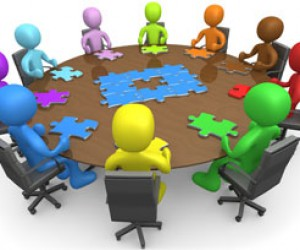